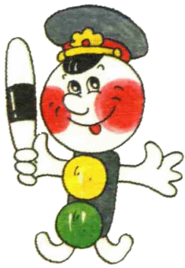 Уроки Веселого Светофора
ЧТО НАЗЫВАЮТ ТРАНСПОРТОМ?
Люди с давних  времен верили в чудеса и сочиняли  волшебные сказки. Ковер – самолет легко  переносил героев по воздуху через моря и океаны.
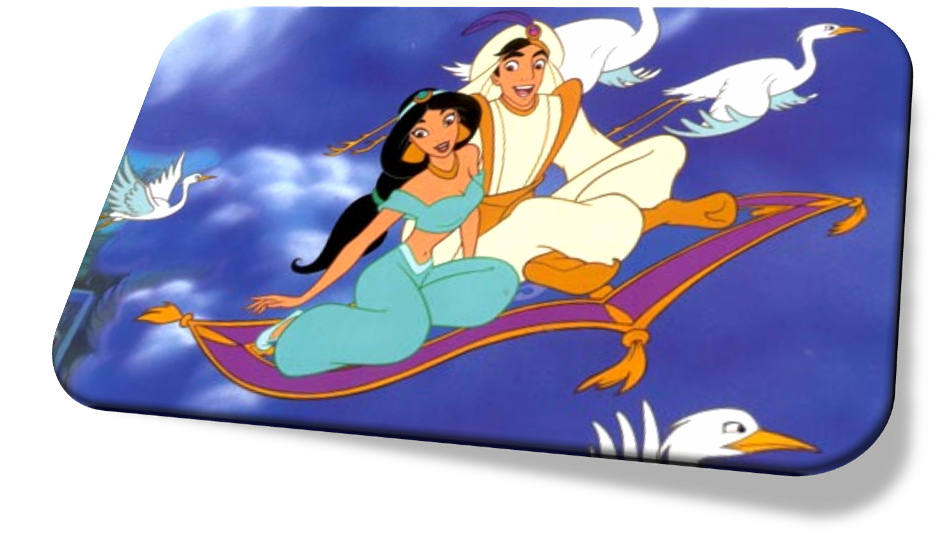 Быстро летает ковер - самолет
Словно на крыльях тебя он несет.
Можно на нем, куда хочешь, добраться.
Самое главное – крепче держаться
Все мы помним удивительную самоходную печку. На ней ездил к царю Емеля – дурак.
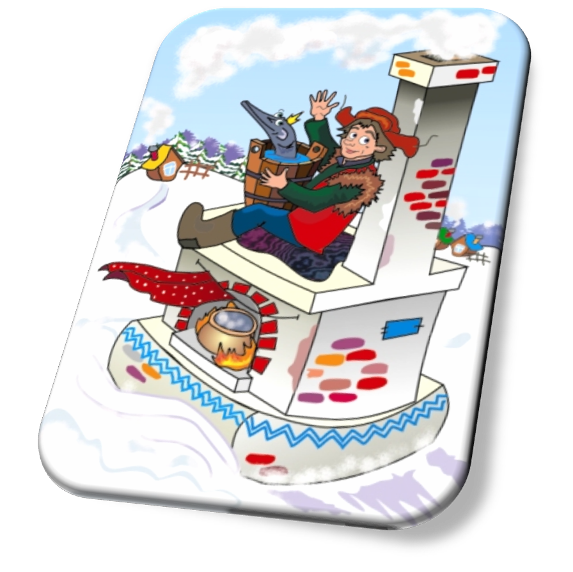 У Емели печь была
И блины она пекла.
О по щучьему веленью,
По Емелину хотеньюВдруг сошла она с ума
И поехала сама!
И ковер – самолет, и емелина   печка являются транспортом. Только волшебным. С его помощью герои сказок переносились из места в другое, когда они этого хотели.                
 Но мы поведем речь не о сказочном, а о реально существующем транспорте, который      не менее интересен, чем волшебный.
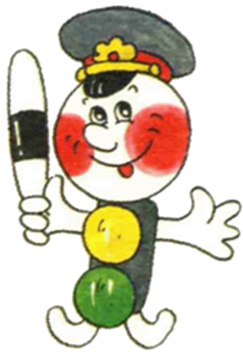 Само слово «ТРАНСПОРТ» означает  - «ПЕРЕМЕЩЕНИЕ».
Поэтому  ТРАНСПОРТОМ НАЗЫВАЮТ ОБЫЧНО ТО, ЧТО ПЕРЕМЕЩАЕТСЯ В ПРОСТРАНСТВЕ: ЕЗДИТ, ПЛАВАЕТ, ЛЕТАЕТ И ПРИ ЭТОМ ПЕРЕВОЗИТ ЛЮДЕЙ И ГРУЗЫ.
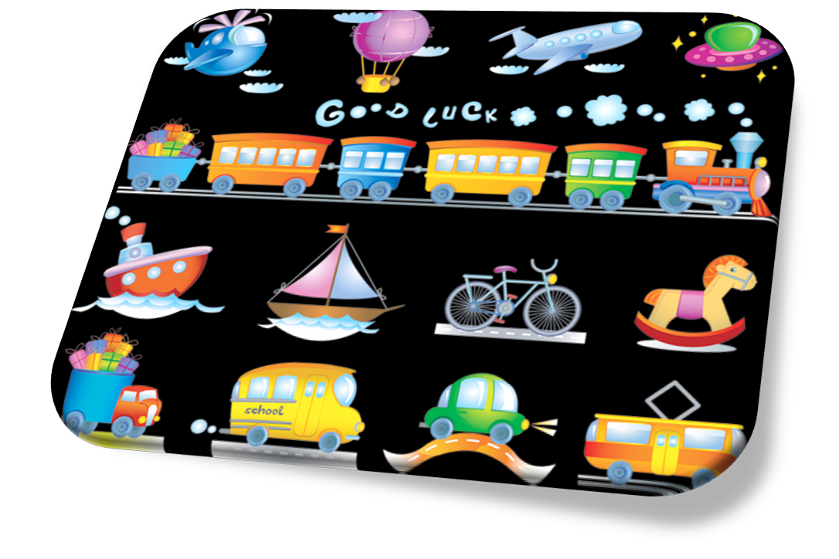 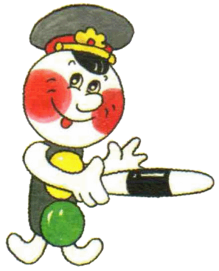 Сегодня на уроке я вам расскажу каким бывает транспорт.
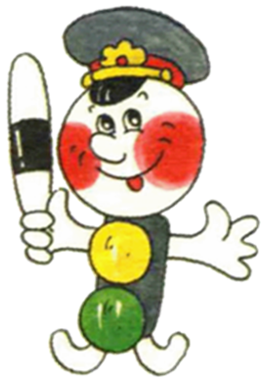 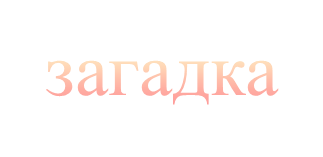 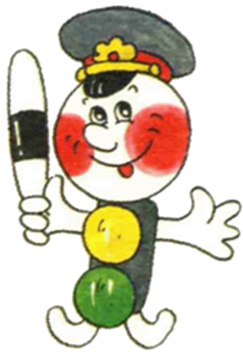 Немало времени понадобилось человеку, чтобы изобрести самолет – летательный аппарат, который способен перевозить людей и грузы в воздухе.
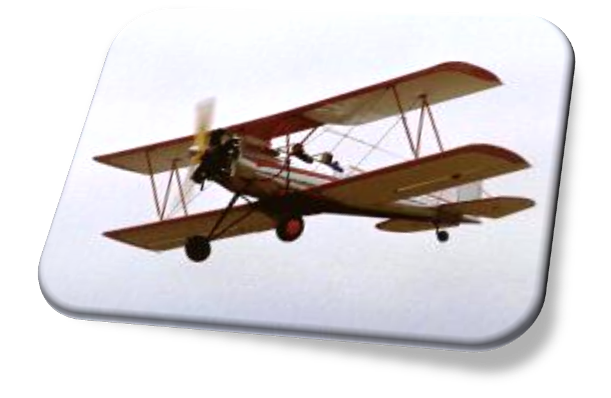 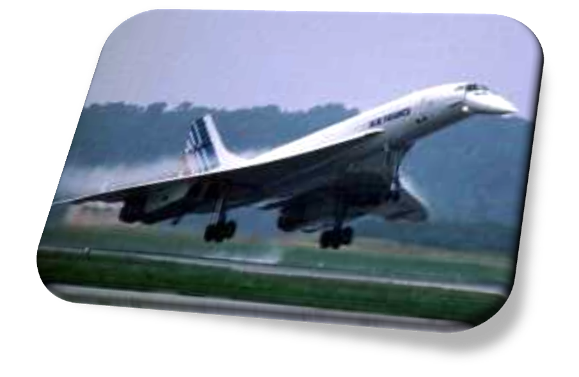 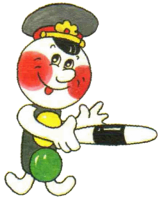 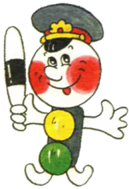 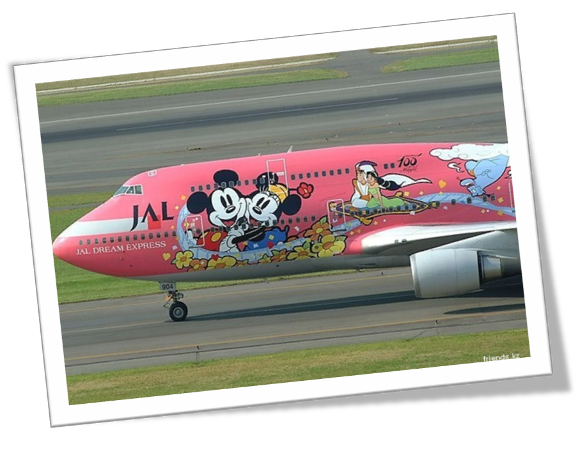 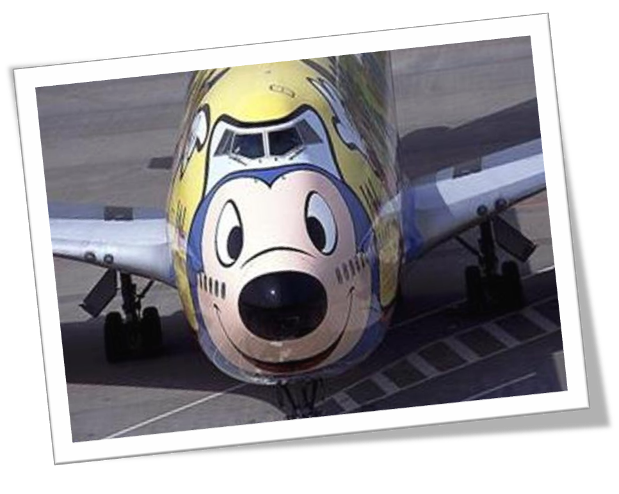 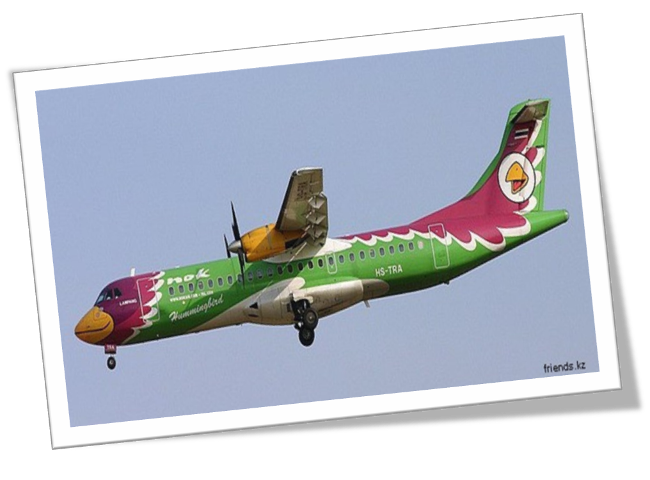 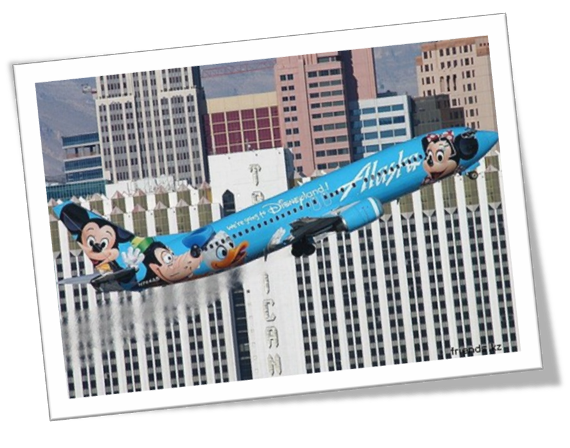 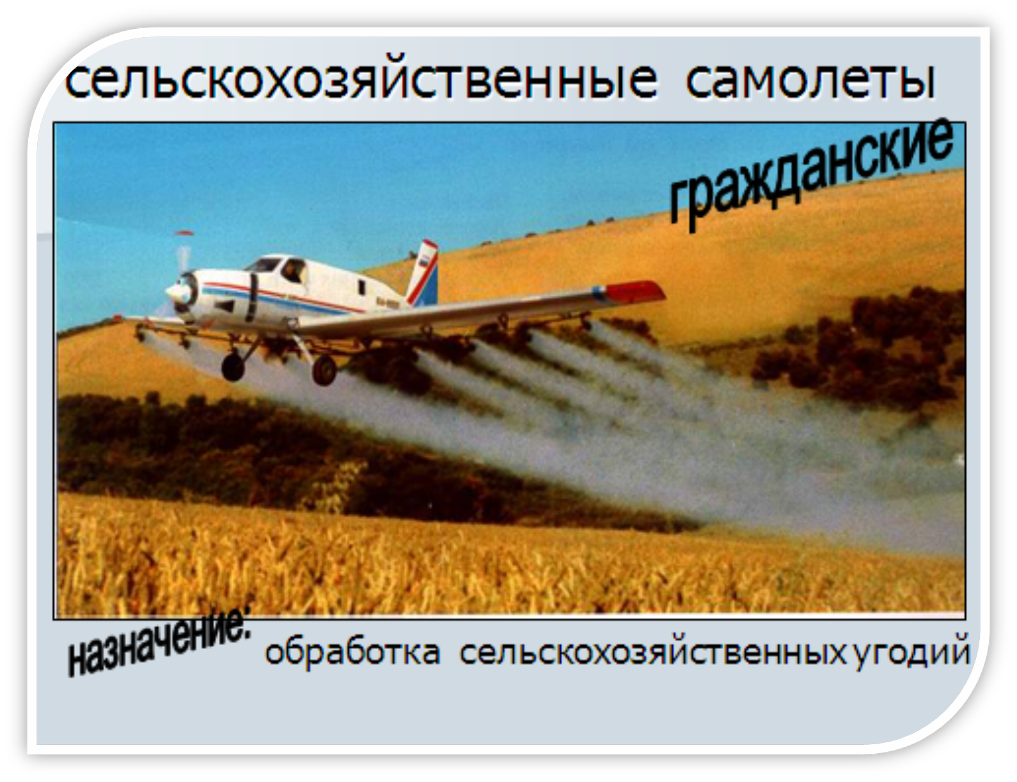 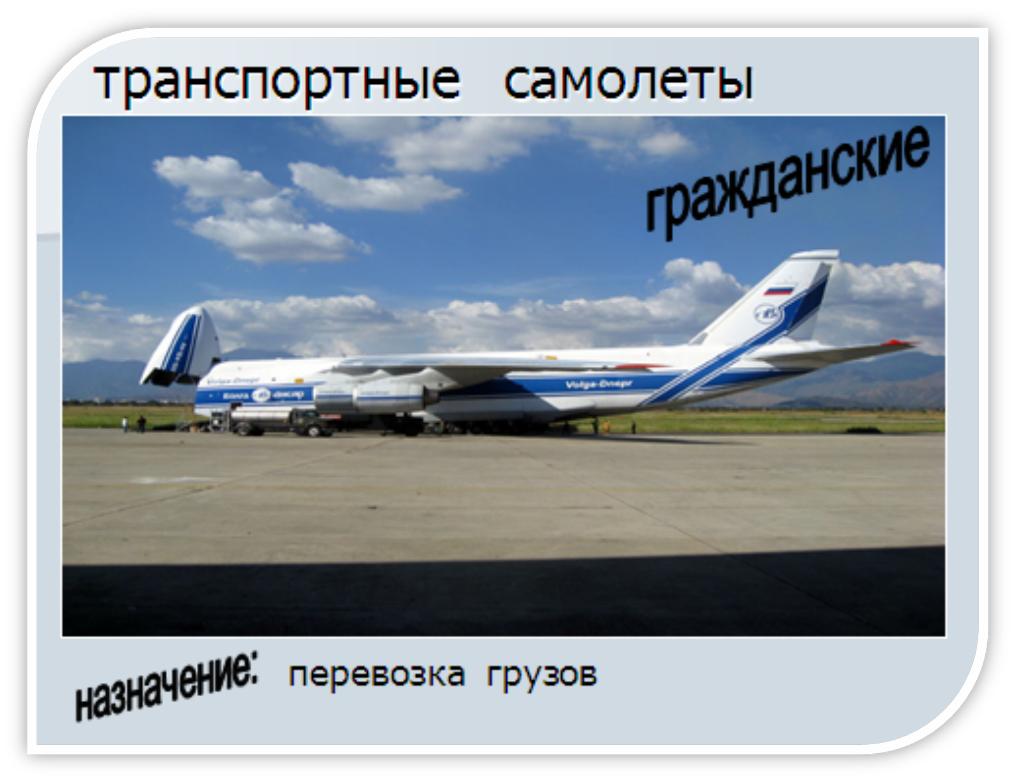 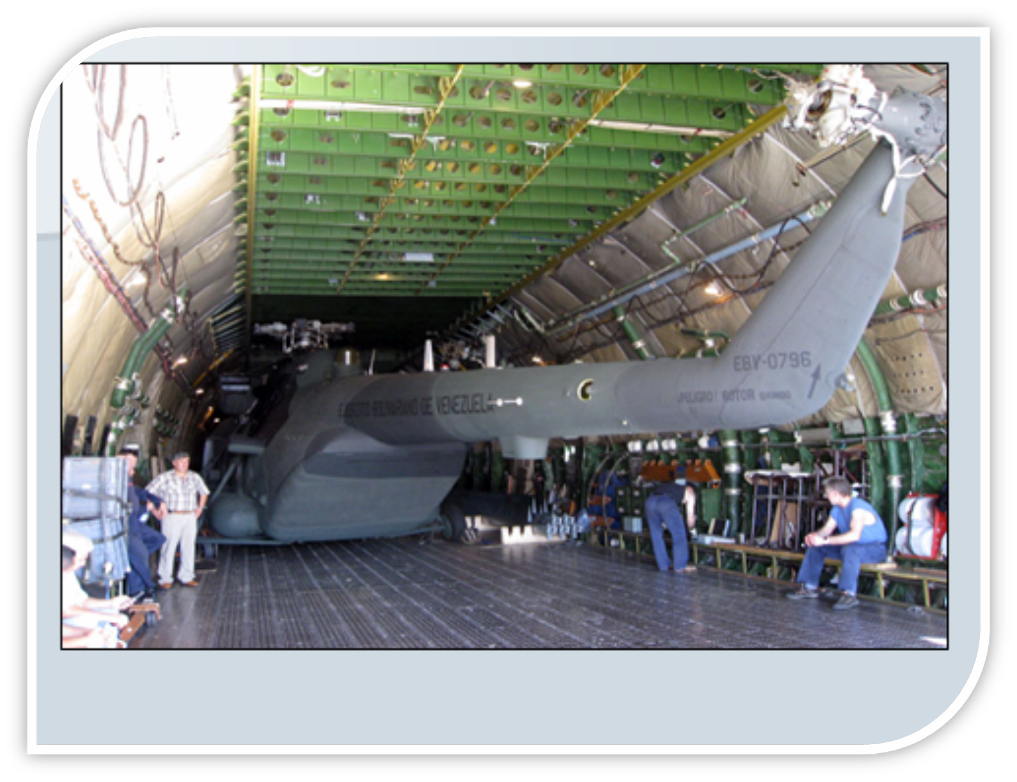 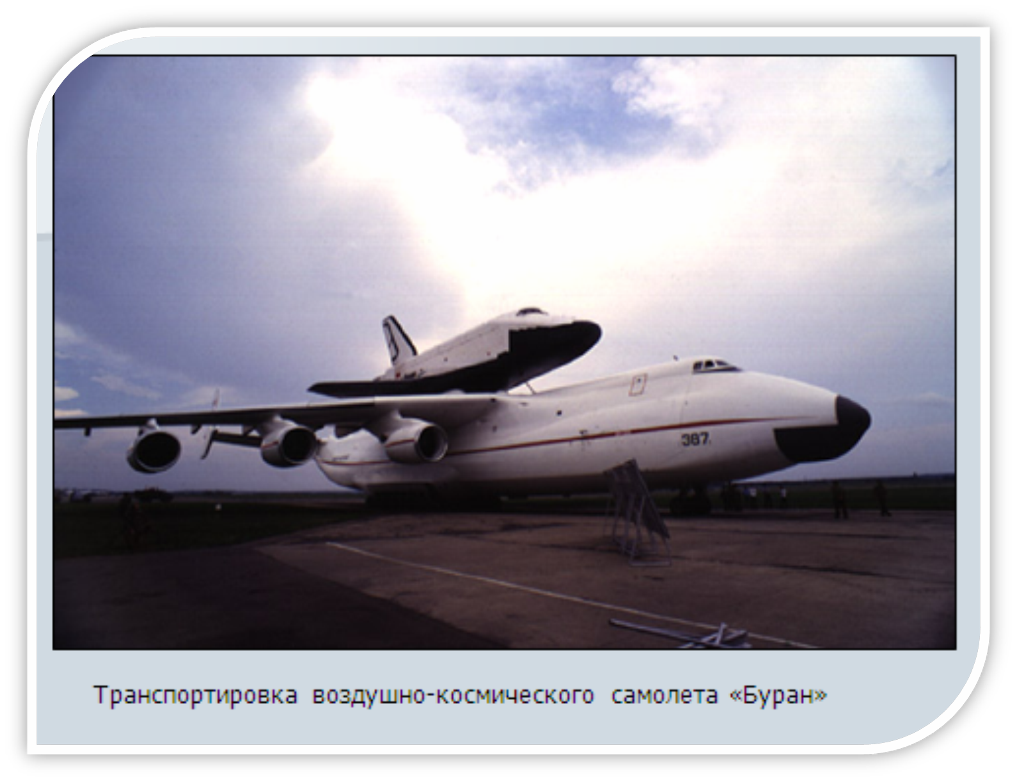 Некоторые сверхзвуковые самолеты способны развивать скорость до 3000 км в час.
Главное достоинство самолета – это быстрота перемещения. Куда на поезде нам надо ехать не одни сутки, на самолете мы долетим за несколько часов.
   Самолету все равно, над какой местностью лететь – над сушей или над морем.
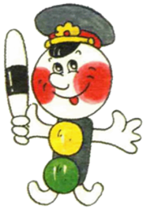 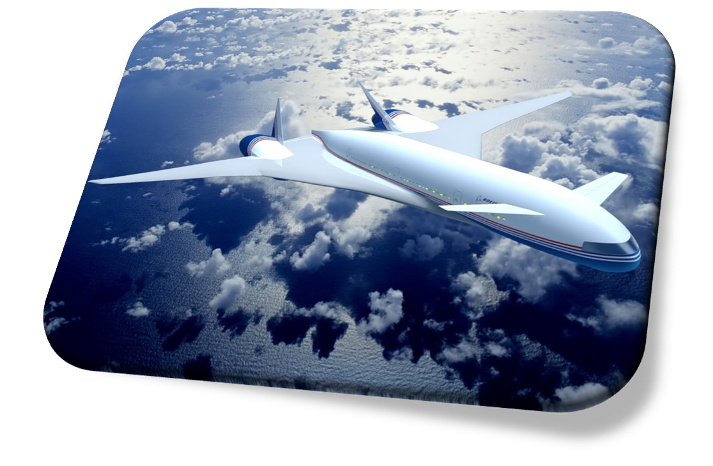 Теперь самолетов стало  так много, что каждый из них летает по определенному маршруту, который называется воздушным коридором.
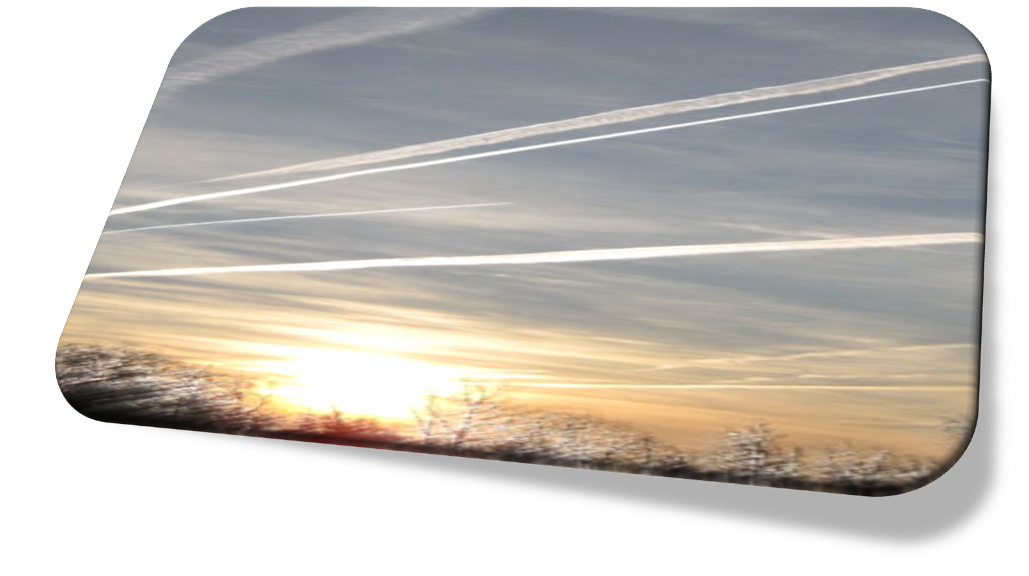 За тем, чтобы самолеты не сталкивались, в аэропортах внимательно следят диспетчеры, которые держат постоянную связь с пилотами.
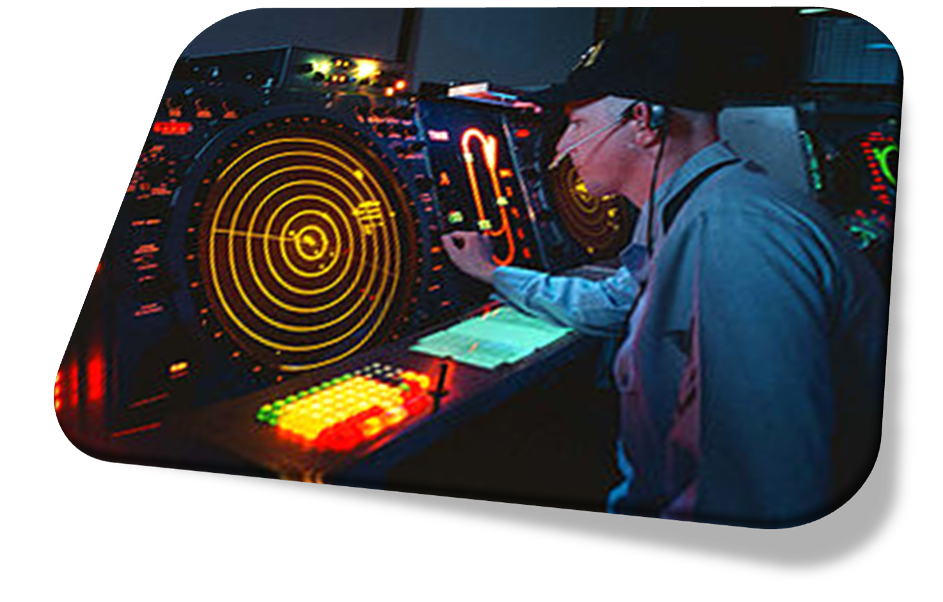 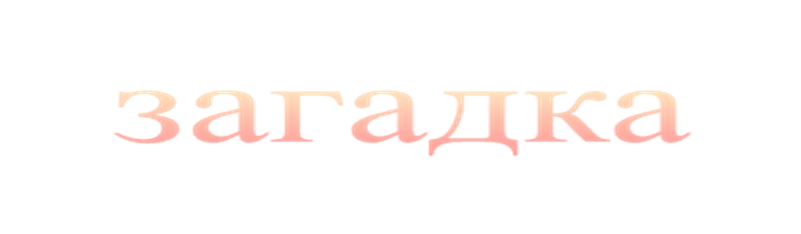 Без  разгона  ввысь  взлетает,
Стрекозу  напоминает.
Отправляется  в  полет
Наш  российский …
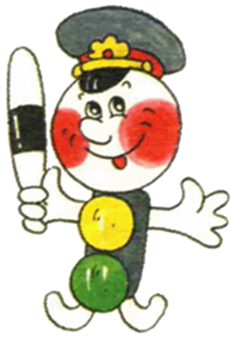 Вертолет ( геликаптер)-
летательный  аппарат,  обладающий свойством  совершать  
взлет  и  посадку по  вертикали, зависать в  воздухе и 
перемещаться  в  любом  направлении.
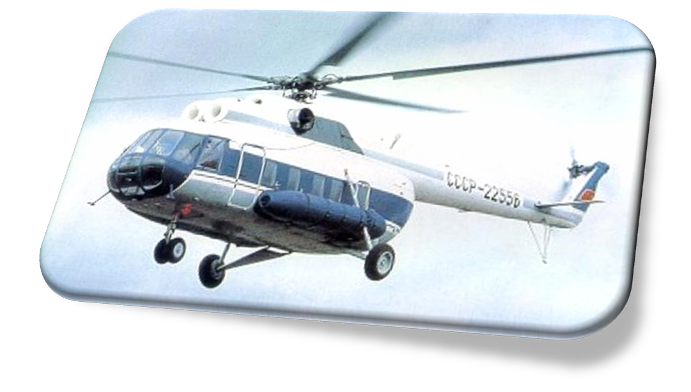 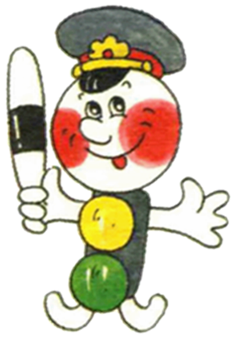 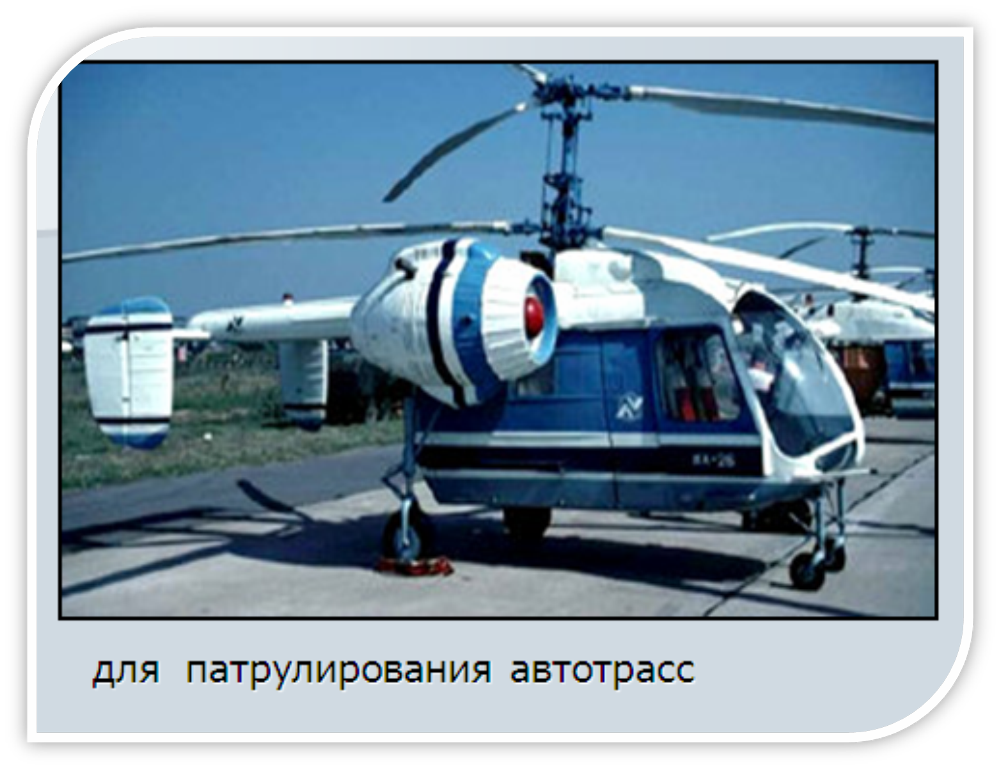 это безмоторный летательный аппарат тяжелее воздуха.
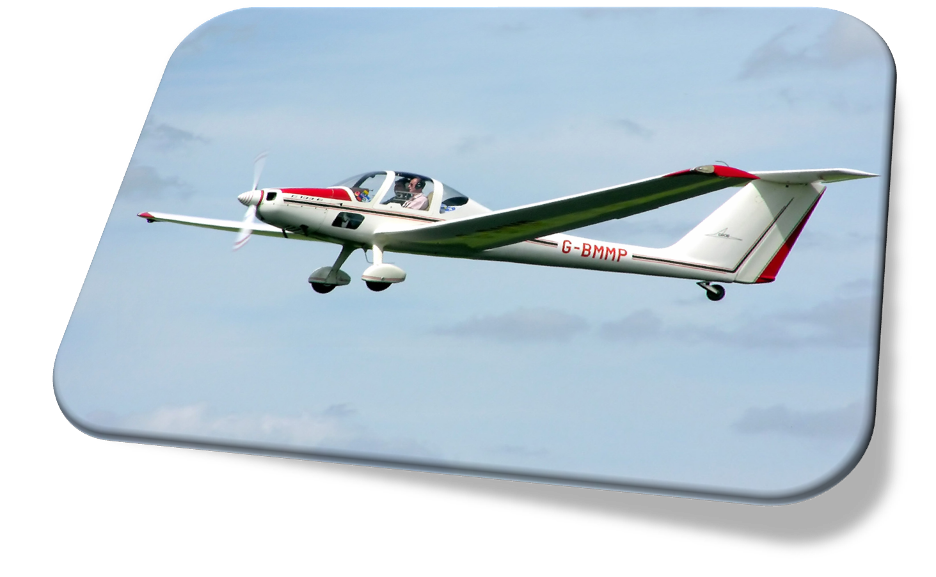 (от греч. αύτός — сам и γύρος — круг) — винтокрылый летательный аппарат.
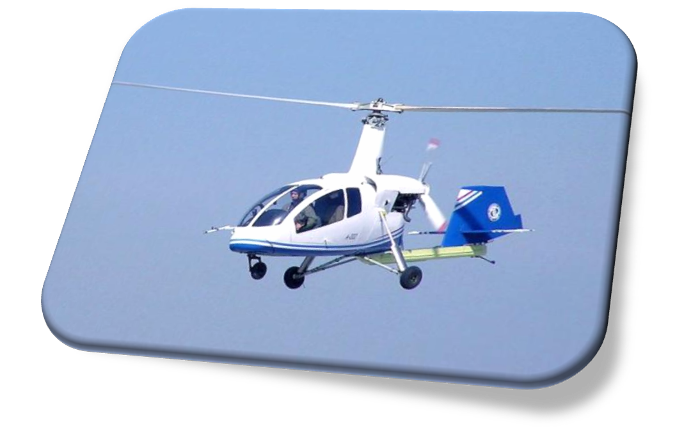 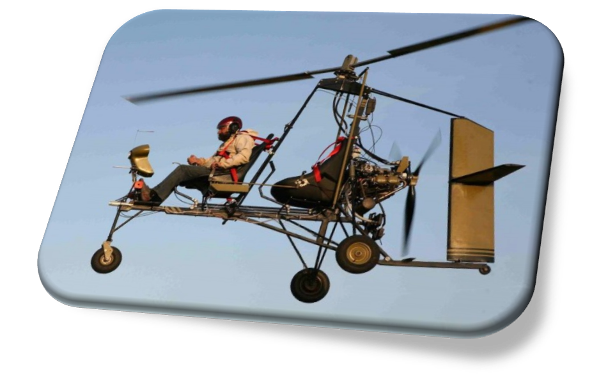 Воздушный транспорт — самый быстрый и в то же время самый дорогой вид транспорта. Основная сфера применения воздушного транспорта — пассажирские перевозки на расстояниях свыше тысячи километров. Так же осуществляются и грузовые перевозки, но их доля очень низка. В основном авиатранспортом перевозят скоропортящиеся продукты и особо ценные грузы, а также почту.
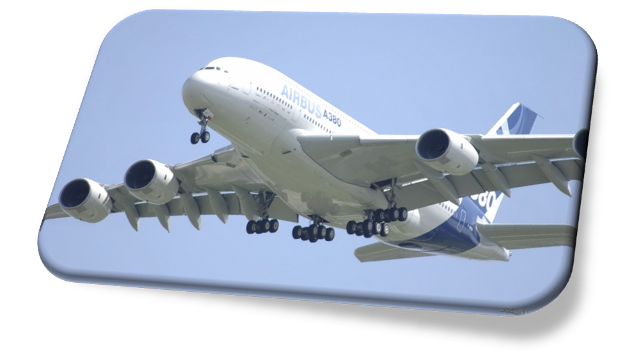 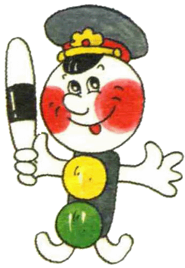